Justice
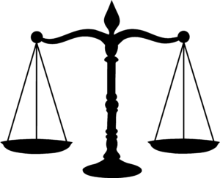 Justice
Justice is treatment of others in what is morally right and fair. 
Social Justice is justice in terms of the distribution of wealth, opportunities, and privileges within a society.
Environmental Justice is a social movement that focuses on the fair distribution of environmental benefits and burdens. 
Our Lord, Jesus Christ is a prodigy of what it is to be just, and we are taught through his teachings and those around us to learn and act on this.God above, give us power to see the injustice in the world and correct this.
Amen
Prayer for Justice
God, you have given all peoples on common origin.It is your will that they be gathered togetheras one family in yourself.Fill the hearts of humankind with the fire of your loveand with the desire to ensure justice for all.By sharing the good things you give us,may we secure an equality for allour brothers and sisters throughout the world.May there be an end to division, strife, and war. May there be a dawning of a truly human societybuilt on love and peace.We ask this in your name.
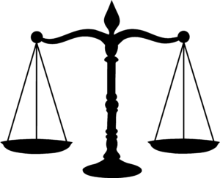 Song
https://www.youtube.com/watch?v=KXi-VvsRyVI
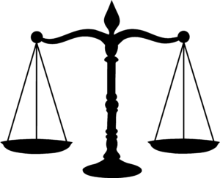 Isaiah 51: 4-5
“Give attention to me, my people,    and give ear to me, my nation;for a law will go out from me,    and I will set my justice for a light to the peoples. My righteousness draws near,    my salvation has gone out,    and my arms will judge the peoples;the coastlands hope for me,    and for my arm they wait.”
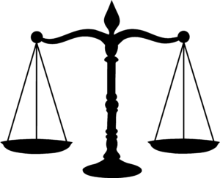 Scripture Meaning
The scripture explains the importance of peoples awareness of the injustices which occur in our day-to-day life and that we should aim to live in a just world which is fair on all people.
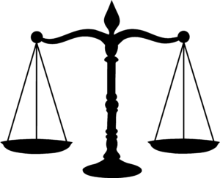 Reflection Activity
Group Prayer
Leader: God, grant us a vision of your world as your love would have it, a world where the weak are protected, and none go hungry or poor; 
All: Grant us a vision of your world as your love would have it,Leader: A world where the riches of creation are shared, and everyone can enjoy them; 
All: Grant us a vision of your world as your love would have it,Leader: A world where different races and cultures live in harmony and mutual respect; 
All: Grant us a vision of your world as your love would have it,Leader: A world where peace is built with justice, and justice is guided by love.
All: Grant us a vision of your world as your love would have it,Give us the inspiration and courage to build it, through Jesus Christ our Lord.
Conclusion
Father, give us strength move forwards into the world and solve injustices. 
Allow us to open our mouths for the mute, for the rights of all who are destitute. 
Allow us to open our mouths, judge righteously, and defend the rights of the poor and needy.
With your guidance, the world will be a more just place.
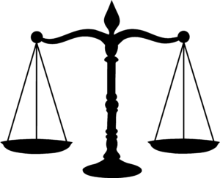